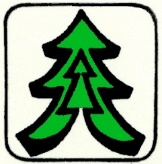 «Казахский научно-исследовательский институт лесного хозяйства и агролесомелиорации 
имени А.Н. Букейхана»
Докладчик: 

Рахимжанов Алимжан Нурсултанович
Астана, 2024 год
1
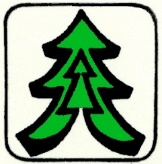 «Казахский научно-исследовательский институт лесного хозяйства и агролесомелиорации 
имени А.Н. Букейхана»
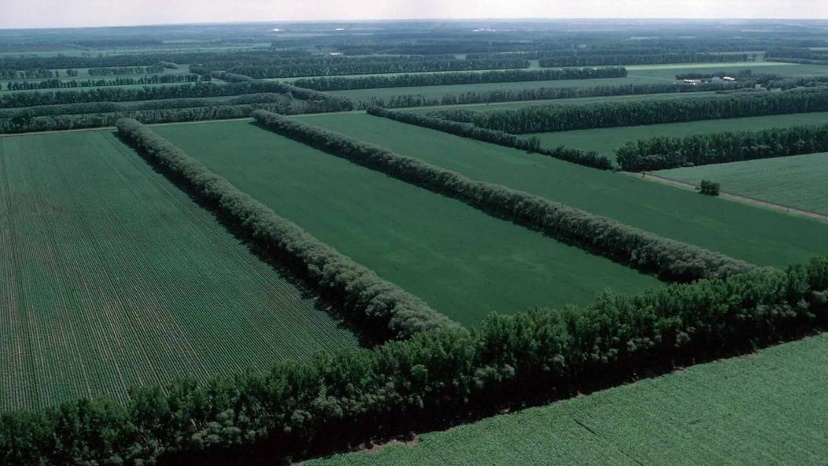 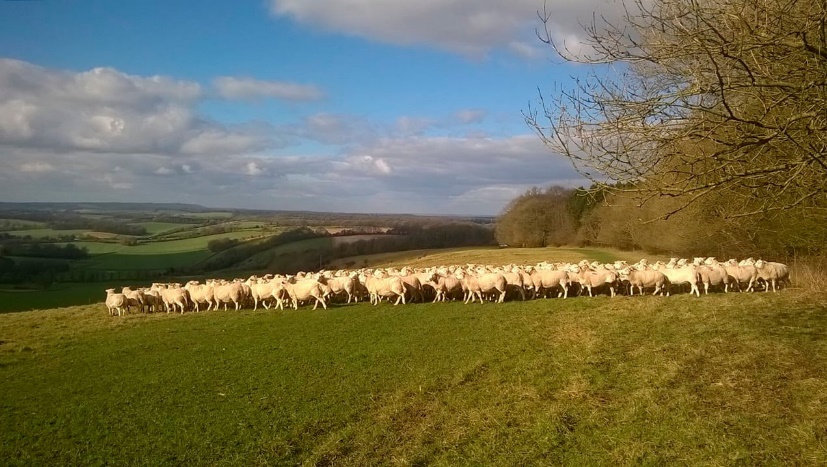 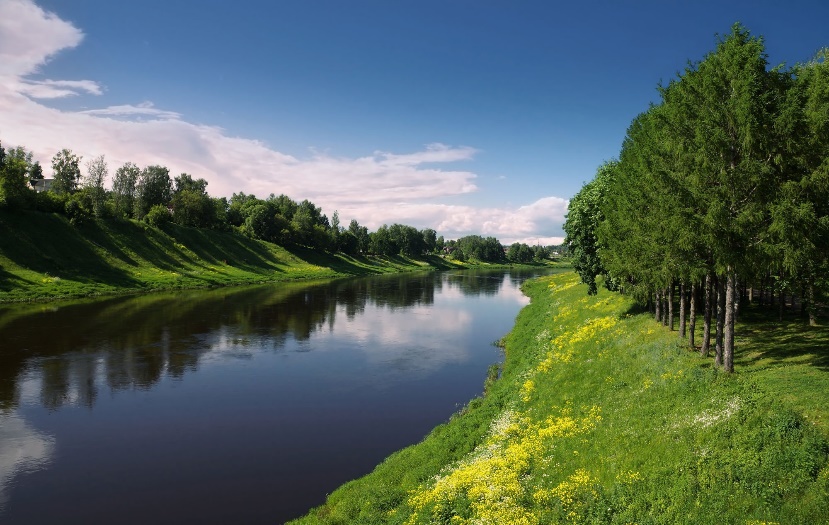 2
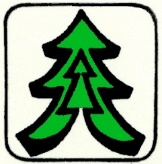 «Казахский научно-исследовательский институт лесного хозяйства и агролесомелиорации 
имени А.Н. Букейхана»
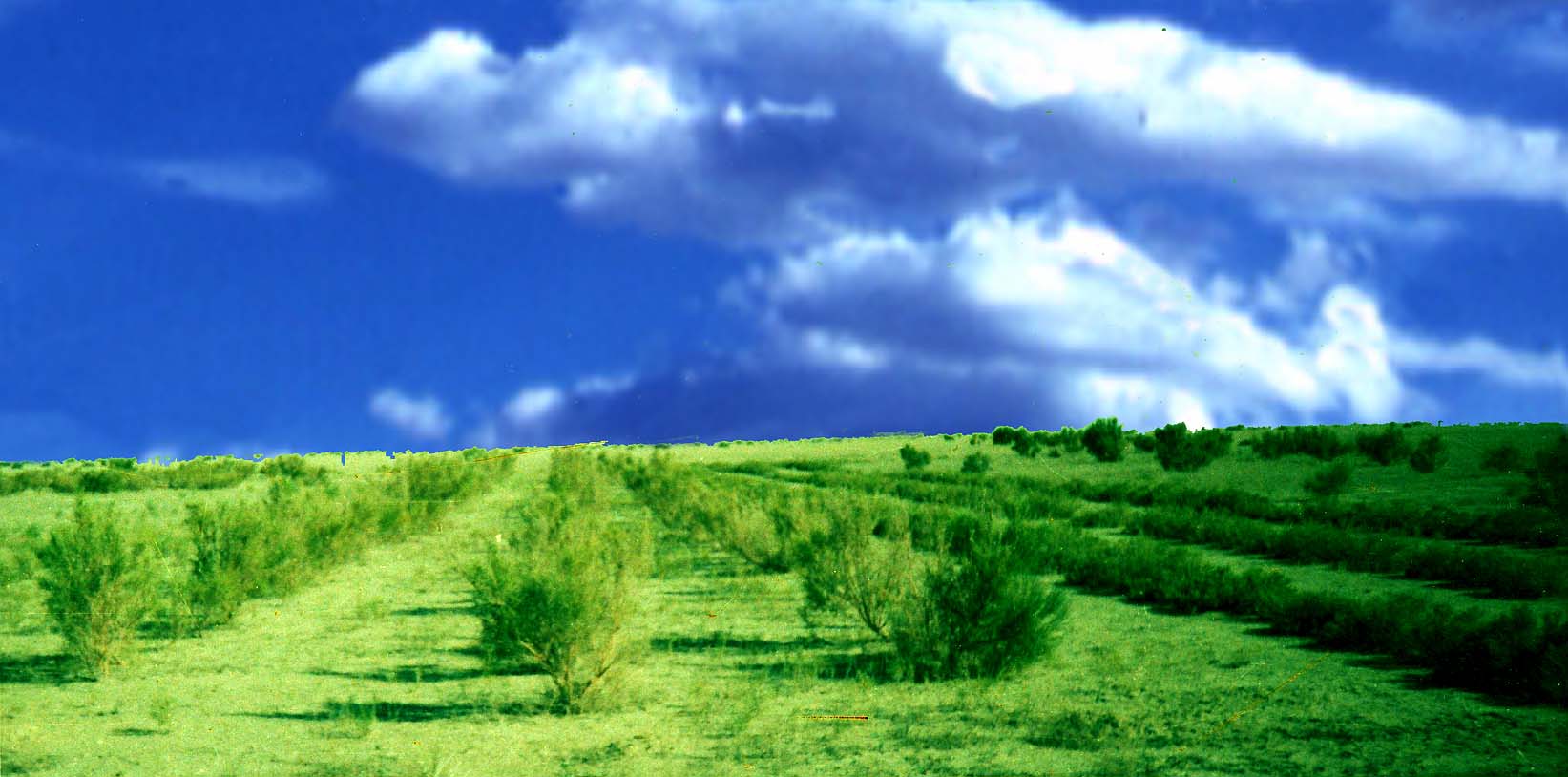 3
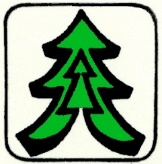 «Казахский научно-исследовательский институт лесного хозяйства и агролесомелиорации 
имени А.Н. Букейхана»
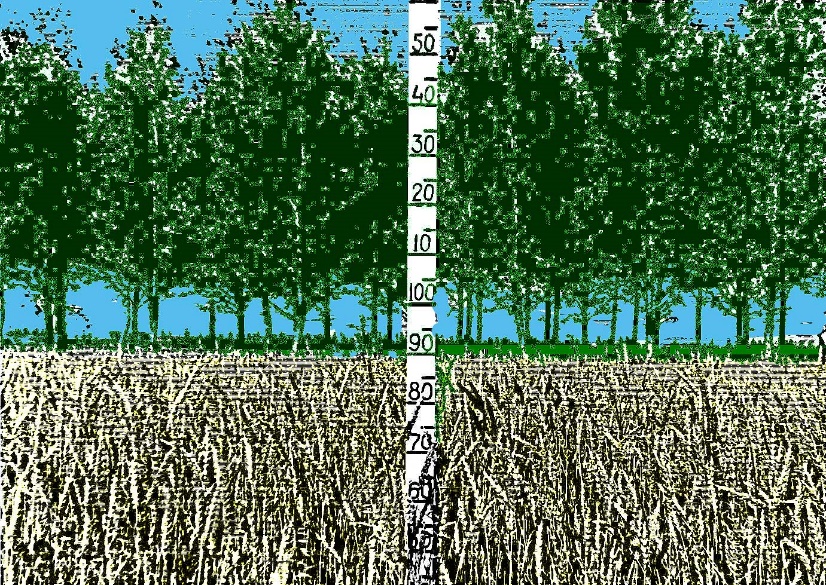 Яровая пшеница под защитой полезащитных лесных полос (Акмолинская область)
4
Рис. 21 – Яровая пшеница под защитой полезащитных лесных полос (Акмолинская область)
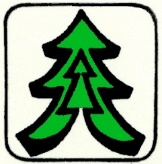 «Казахский научно-исследовательский институт лесного хозяйства и агролесомелиорации 
имени А.Н. Букейхана»
5
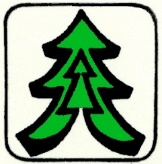 «Казахский научно-исследовательский институт лесного хозяйства и агролесомелиорации 
имени А.Н. Букейхана»
Зона лесостепи
Зона степи и сухой степи
Солонцовые земли
Аридные пастбища (зона пустынь и полупустынь)
Изень
Кейреук
Камфоросма
Терескен
Саксаул
Полынь
Чогон
Черкез
Донник
Волоснец
Люцерна, 
Житняк
Пырей сизый
Люцерна 
Эспарцет
Волоснец
Житняк
Кострец
Люцерна
Эспарцет
Кострец
Житняк 
и их смеси
6
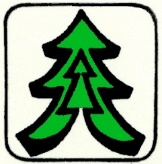 «Казахский научно-исследовательский институт лесного хозяйства и агролесомелиорации 
имени А.Н. Букейхана»
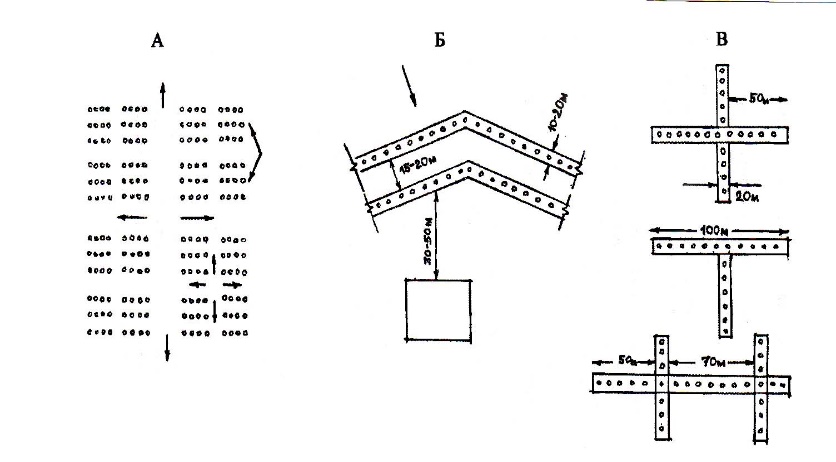 7
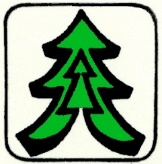 «Казахский научно-исследовательский институт лесного хозяйства и агролесомелиорации 
имени А.Н. Букейхана»
СОЗДАНИЯ ПИЛОТНЫХ ПРОЕКТОВ ПО АГРОЛЕСОВОДСТВУ НА ОБЩЕЙ ПЛОЩАДИ 120 ГА ПО 20 ГА КАЖДЫЙ В 6 ФЕРМЕРСКИХ ХОЗЯЙСТВАХ, ОСУЩЕСТВЛЯЮЩИХ ДОЛГОСРОЧНОЕ ЛЕСОПОЛЬЗОВАНИЕ В ЖАМБЫЛСКОЙ ОБЛАСТИ
СОЗДАНИЕ  3 МОДЕЛЬНЫХ УЧАСТКОВ НА ОБЩЕЙ ПЛОЩАДИ 15 ГА ПО 5 ГА КАЖДЫЙ В ЗЕЛЕНОМ ПОЯСЕ ГОРОДА КЫЗЫЛОРДЫ С ЦЕЛЬЮ ДЕМОНСТРАЦИИ ИННОВАЦИОННЫХ  СПОСОБОВ  ВЕДЕНИЯ АГРОЛЕСОВОДСТВА
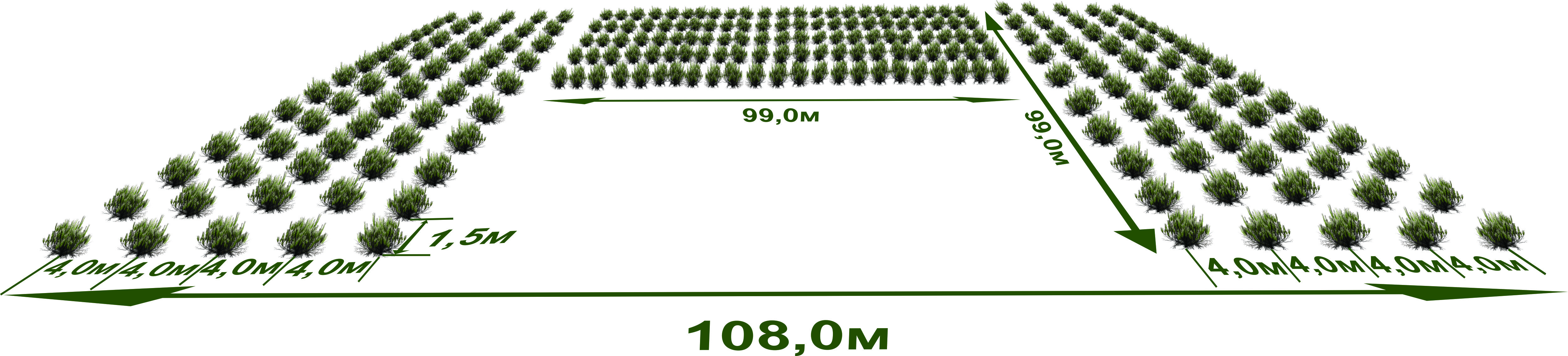 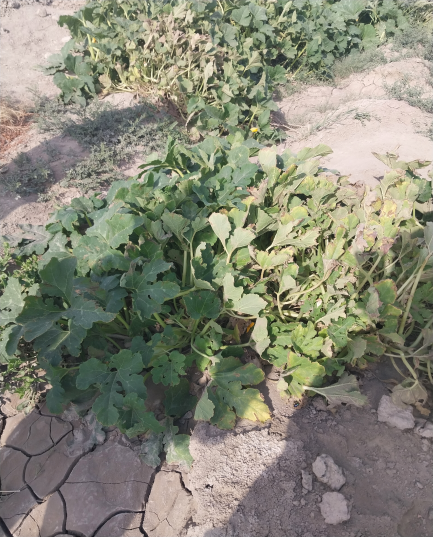 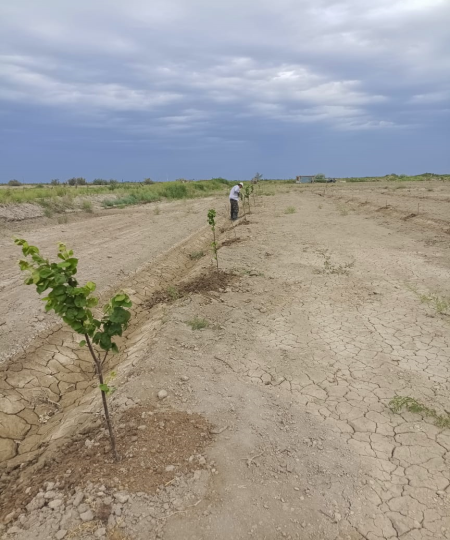 Мелиоративно-кормовые насаждения из саксаула черного и кормовых растений
Затишковые насаждения из саксаула черного
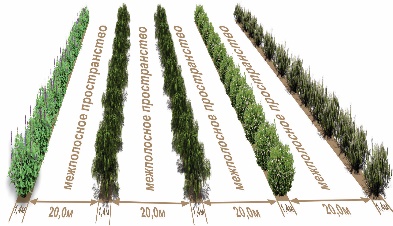 В защитных насаждениях на пастбищах с элементами агролесоводства присутствуют зеленые зонты, затишковые насаждения и мелиоративно-кормовые насаждения, а также посев кормовых растений и выращивание бахчевых культур.
Общая площадь – 120,0 га
Количество участков – 6
Площадь 1-го  участка – 20,0 га
Предусмотрено  также строительство колодца с накопителем для воды и оросительной сети для полива бахчевых культур на каждом участке.
Посадка плодовых культур
Выращивание бахчевых культур (кабачок, тыква, арбуз и др.)
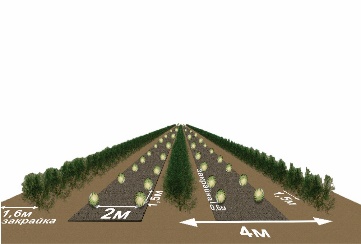 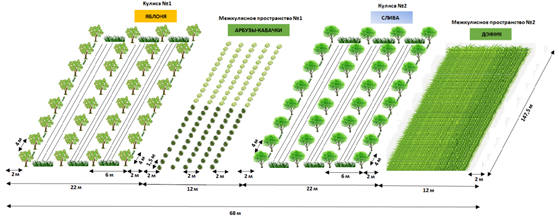 Пастбищезащитные насаждения с элементами 
агролесоводства (бахчевые культуры)
В демонстративных участках присутствуют  элементы плодовых и ягодных культур, лекарственные и кормовые травы а также бахчевые культуры.  
Общая площадь – 15,0 га
Количество участков – 3
Площадь 1-го  участка – 5,0 га
8
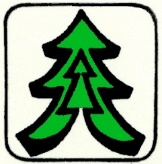 «Казахский научно-исследовательский институт лесного хозяйства и агролесомелиорации 
имени А.Н. Букейхана»
9
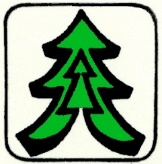 «Казахский научно-исследовательский институт лесного хозяйства и агролесомелиорации 
имени А.Н. Букейхана»
10